もうすぐ修学旅行！
心も体も
元気で、楽しい活動に
なりますように！
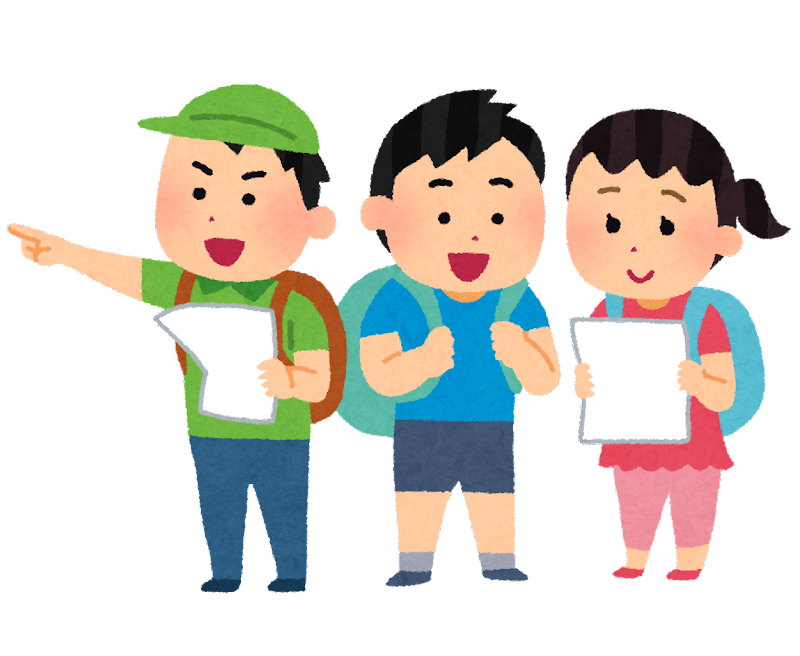 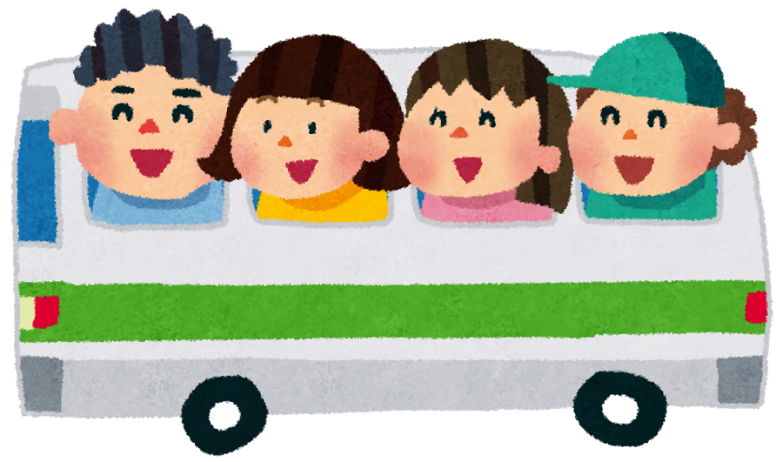 [Speaker Notes: もうすぐ修学旅行です。心も体も元気に楽しく過ごしましょう。●※行事名変更可]
女子のみなさんへ
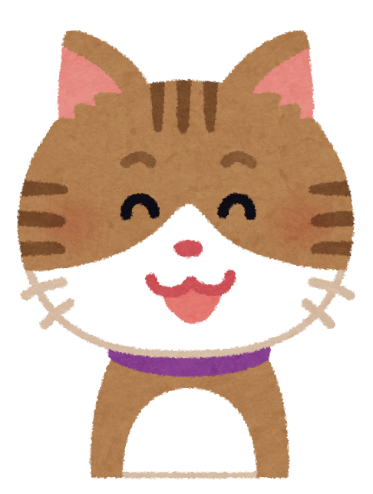 [Speaker Notes: そこで、女子の皆さんに健康管理のお話があります●]
女子のみなさんはご準備を！
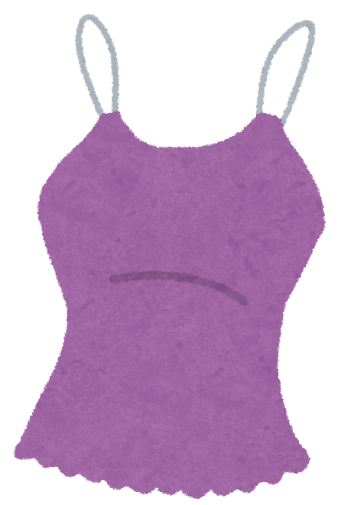 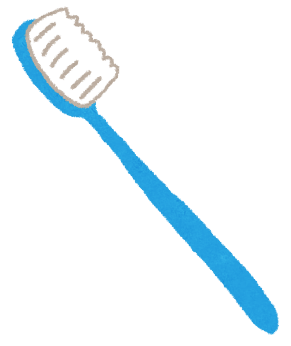 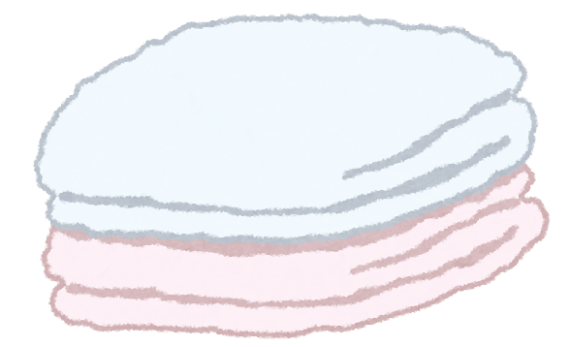 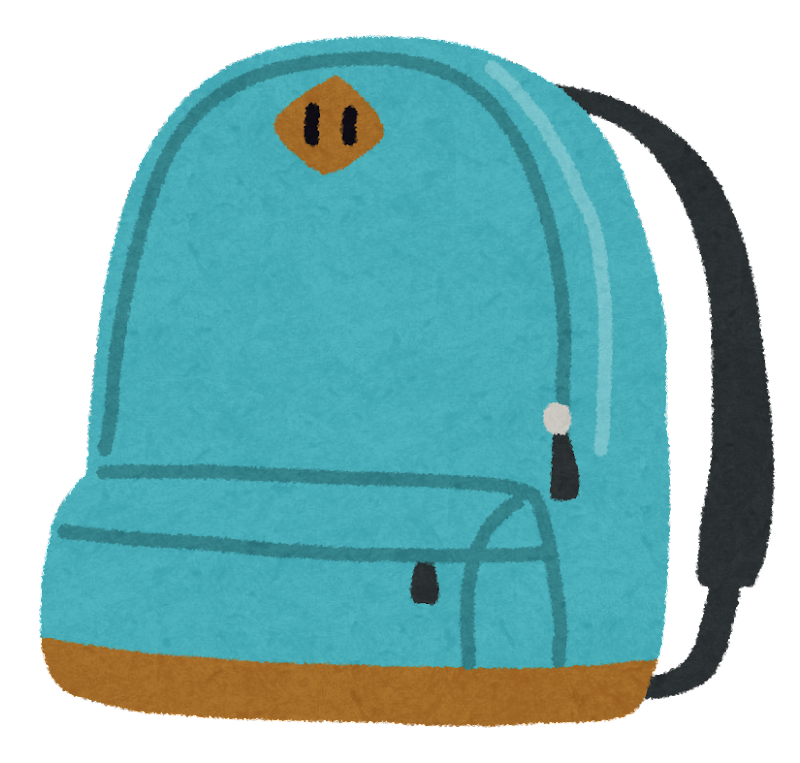 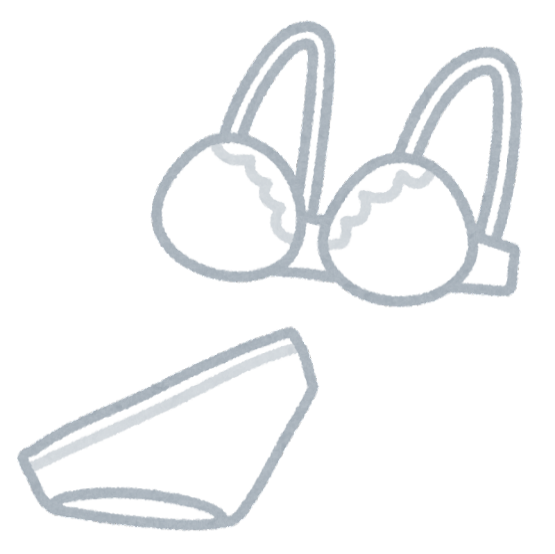 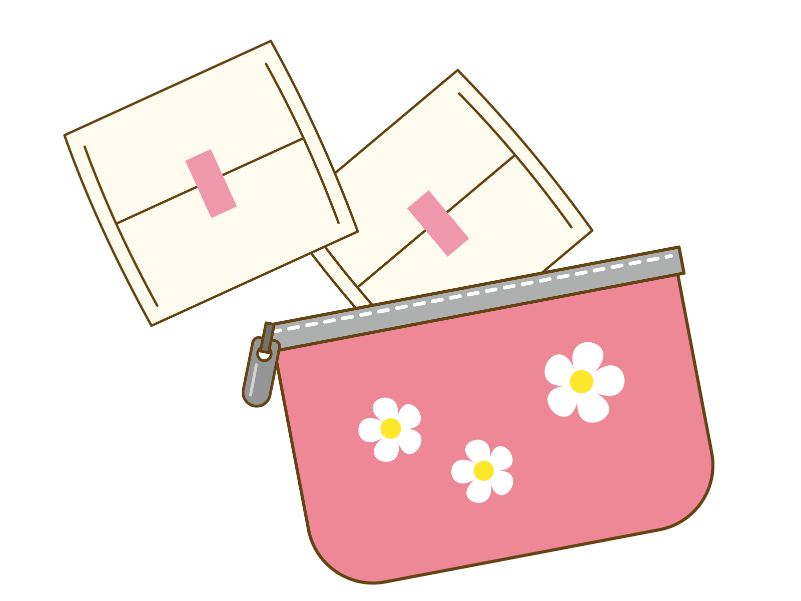 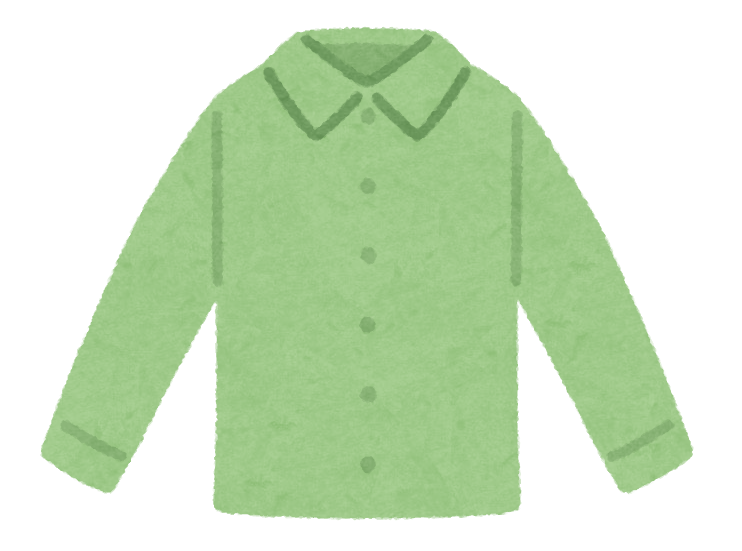 [Speaker Notes: すでに生理（月経）がある人も、まだの人もいます。もし旅行中に生理になっても慌てないように●]
ナプキンと予備のパンツを用意しよう
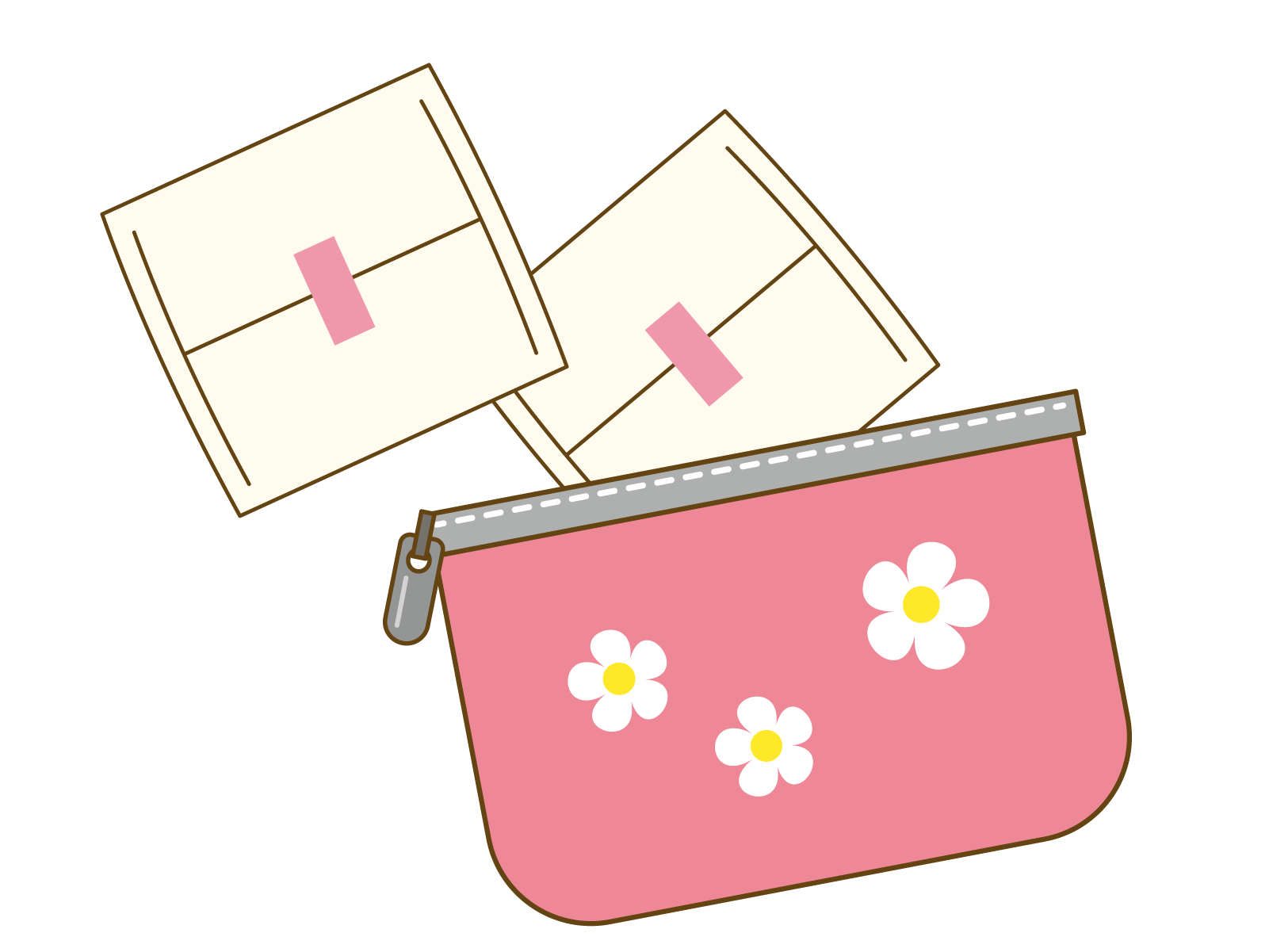 準備しておけば
安心だね。
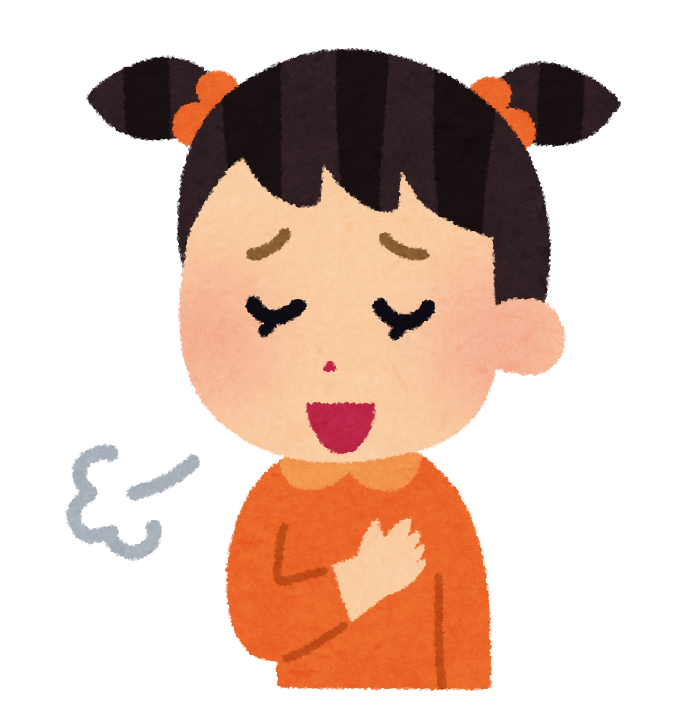 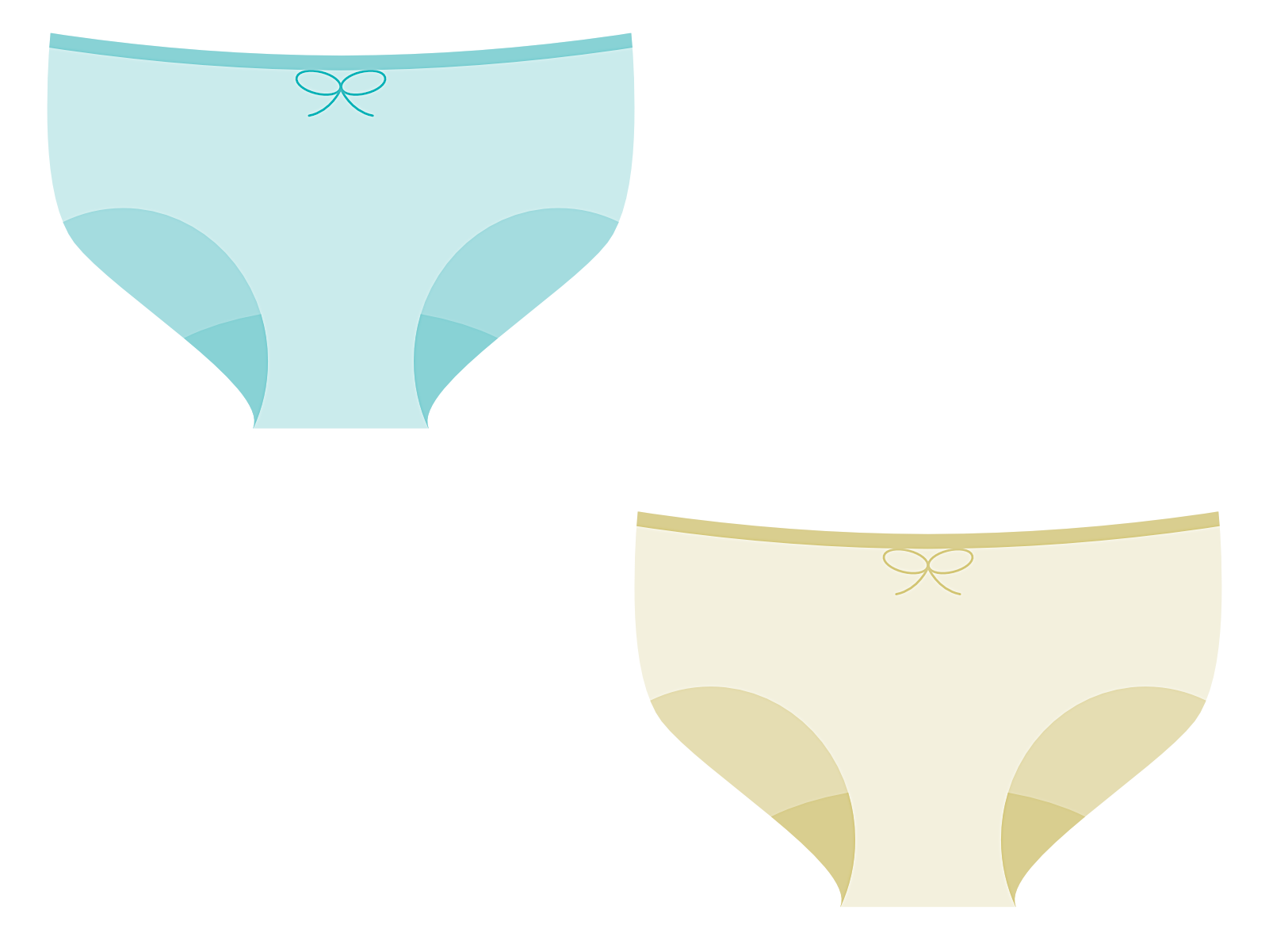 [Speaker Notes: 全員、●ナプキンと予備のパンツを用意しましょう。環境の変化に体がびっくりして、突然､生理が来ることもありますが、準備をしていれば安心です。●]
もし生理になったら…
・こまめにトイレに行こう
・シャワーのあとは、浴そうをよくお湯で
　流そう
よごれていないか
チェック
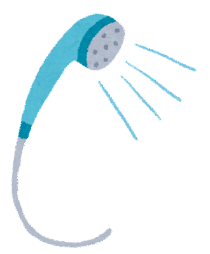 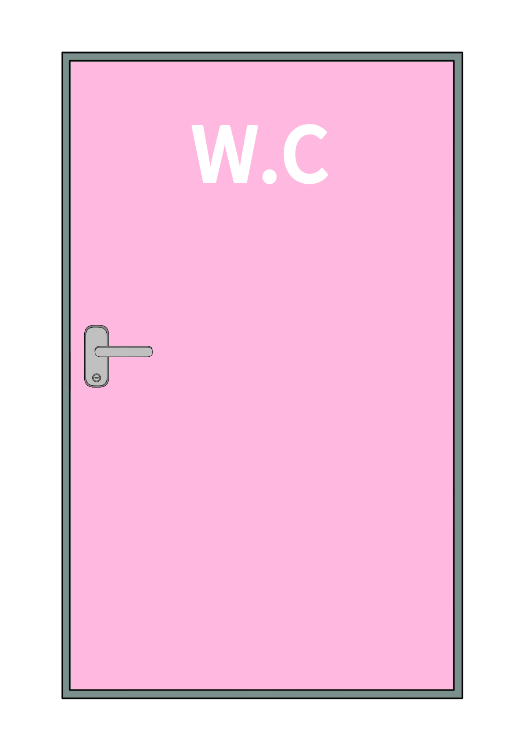 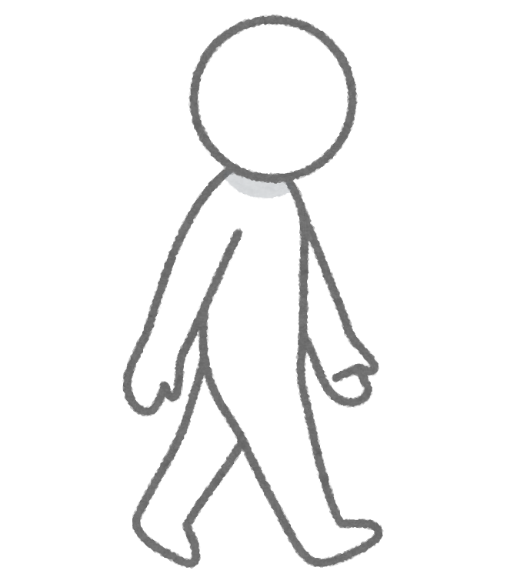 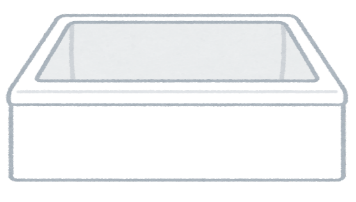 [Speaker Notes: もし生理になったら、●行けるときにこまめにトイレに行きましょう。次にお風呂の使い方です。●シャワーを使ったあとは浴槽をよくお湯で洗い流しましょう。経血（血液）で汚れていないかチェックして、同じ部屋の人が気持ちよく使えるように気を付けましょう。●]
もし生理になったら…
・ねるときは夜用ナプキンを使おう
　シーツの上にバスオルをしくと安心
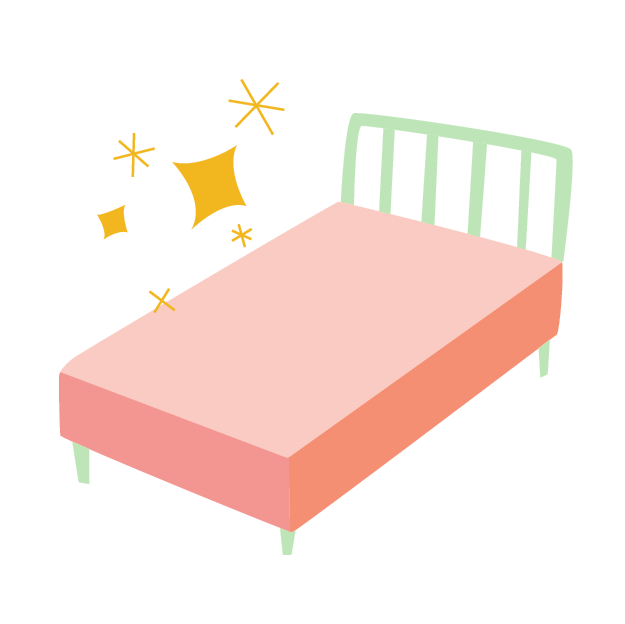 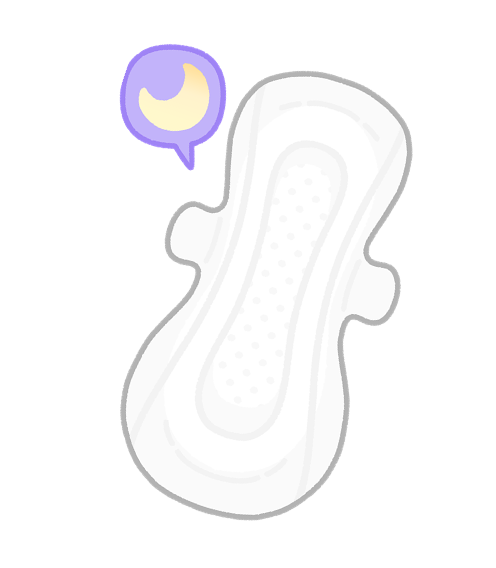 バスタオル
シーツをよごしてしまった場合は
先生に
教えてください。
・必要に応じて痛み止めのお薬を準備しよう
[Speaker Notes: 寝るときは、●夜用ナプキンを使いましょう。漏れないか心配な人は●バスタオルを腰あたりに敷いておくと安心です。それでもシーツを汚してしまった時は、●朝、〇〇先生に教えてください。●生理痛が重い人は、痛み止めのお薬を準備しましょう。これで終わります。●]
もし生理になっても、大丈夫！！
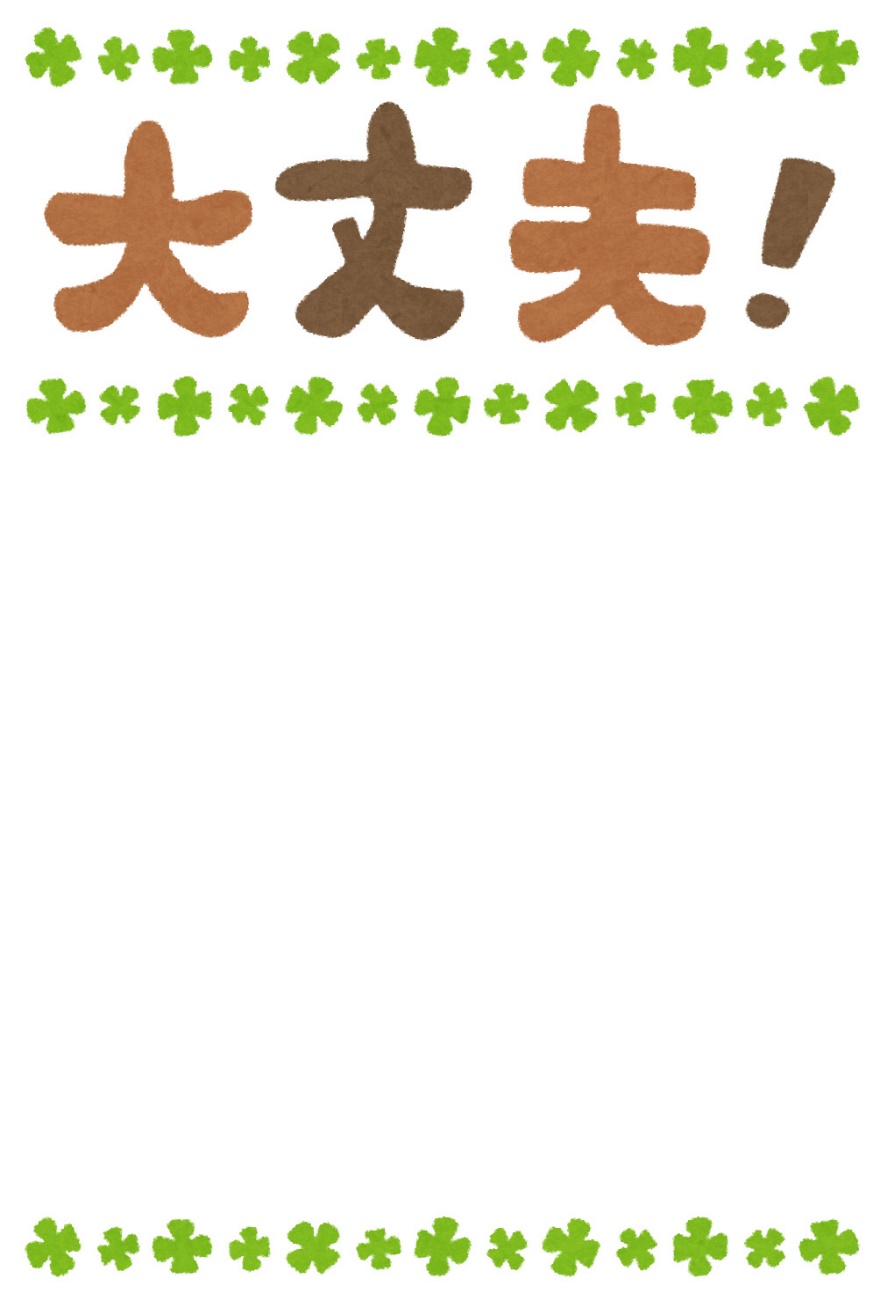 修学旅行を楽しもう！
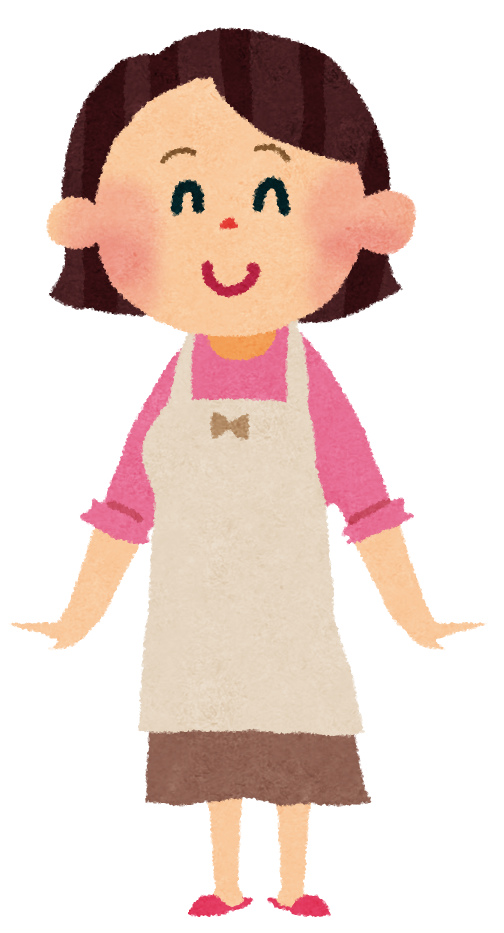 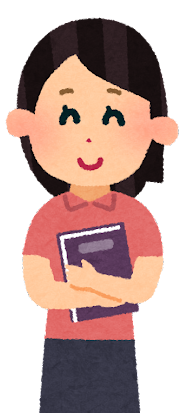 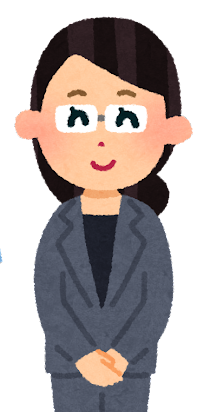 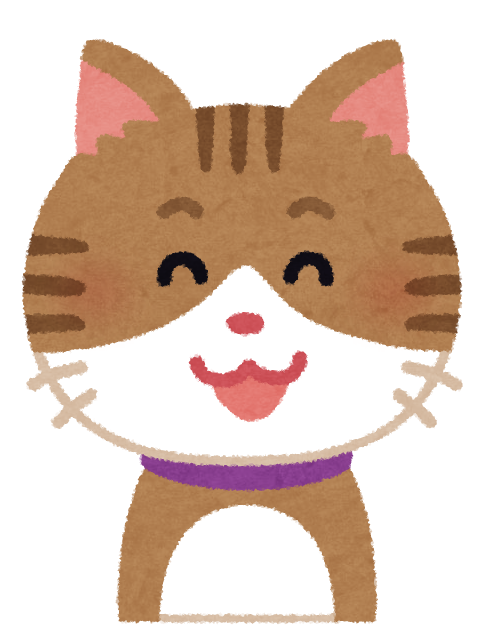 心配なことがある人は
出発までに相談してね。
[Speaker Notes: 最後に。生理になったとしても、●大丈夫！修学旅行を楽しみましょう。準備をしておけば心配ありません。●心配なことがある人は、出発までに先生やお家の方に相談をしておきましょう。●　※行事名変更可]